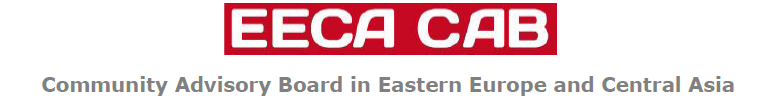 Community Advisory Boardin Eastern Europe and Central Asia
Advocacy. Mobilization. Education
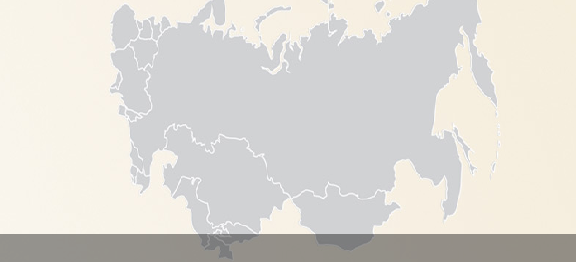 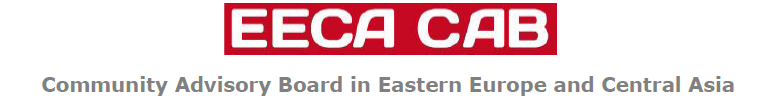 WHO
Treatment access activists
14 countries (Azerbaijan, Armenia, Belarus, Georgia, Estonia, Kazakhstan, Kyrgyzstan, Moldova, Latvia, Lithuania, Tajikistan, Uzbekistan, Ukraine)
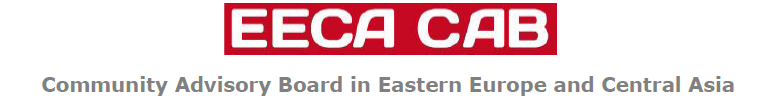 The Region
Low treatment coverage
Low testing among vulnerable groups
Mostly IDU-driven 
Difficult regulatory, economic and political landscape
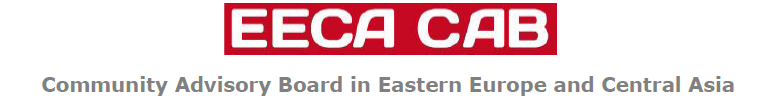 Regional Dialogue
Make pharma pay attention to the region
Many voices louder than one
Dealing with the language barrier
Make the local offices listen to the local community
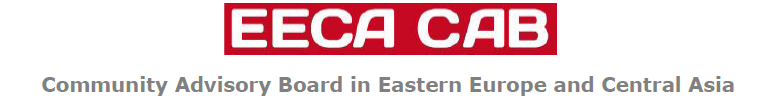 WHY
Bring together 
activism and expertise 
to improve access to treatment
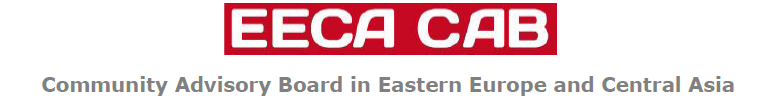 Brief History
October 2011, St. Petersburg. HIV. ViiV, Abbot
June 2012, Tbilisi. HCV. Abbot, Janssen, Merck
February 2013, Kyiv. HIV. ViiV, MPP.
May 2013. St. Petersburg. HIV/HCV/TB. Janssen, Pharmasyntez, Gi(lead)
October 2013. Kyiv. HIV/HCV. Gilead, MPP.
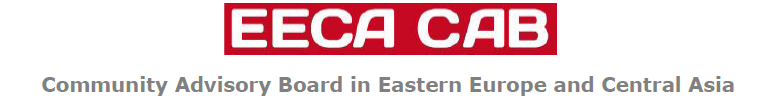 Other activities
Trainings on IP, clinical trials, generic vs brand drugs etc
Advocacy activities
Support to national CABs and local CABs in the region if needed
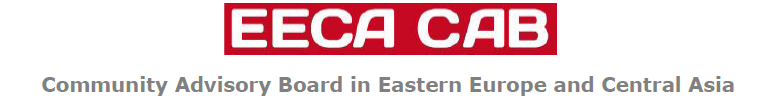 The Meeting
Preparation materials well in advance
Question to the company – well in advance
Preliminary statement – well in advance 
Some training before the meeting
Pre-meeting
The meeting (usually 3-4 hours)
Debriefing
Formulating the final statement
Presenting the statement to the company
MEETING
PREPARATION
FOLLOW-UP
ADVOCAY
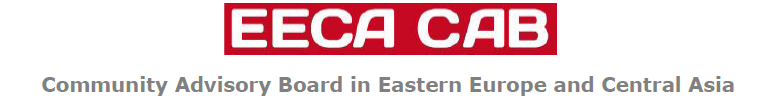 Between the Meetings
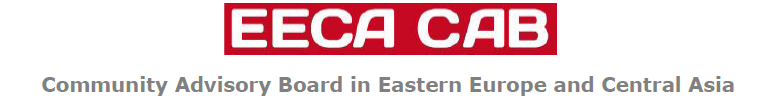 The Code
Minute of Silence
No applauds after the presentation
No discussion about funding
No arguing among the CAB
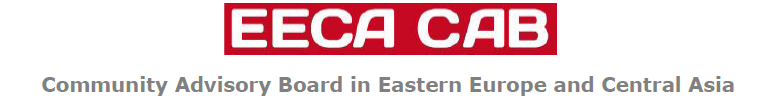 The Minutes
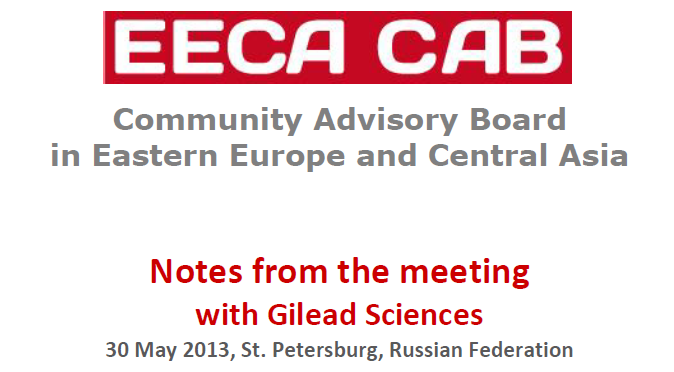 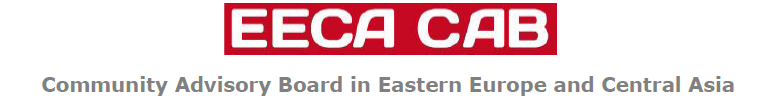 The Minutes
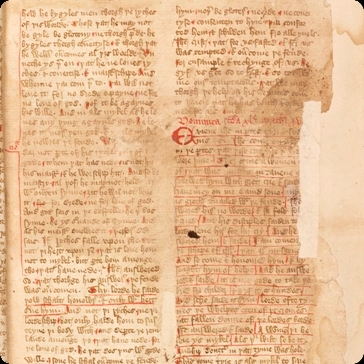 Sent to the company for review
 Public (not covered by the Confidentiality Agreement)
 Used as a reference in further dialogue (or quarrel )
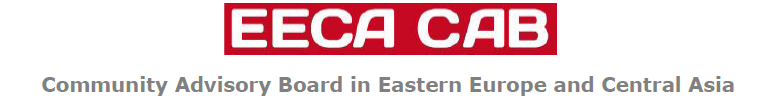 Some Demands
Registration of drugs in the countries
Lower prices
Clinical trials in the region
And more…
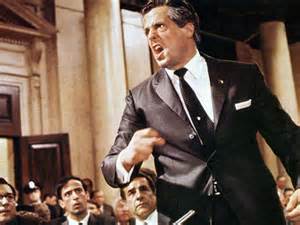 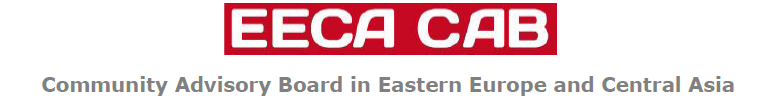 One Story
May 2013.  Position: “EECA urges Gilead to not impede patient access to the drug "Atripla" in the EECA region”

 October 2013. Open letter: “EECA CAB urges Gilead to take all measures necessary to ensure the emergency registration of Atripla and Stribild in the countries of Eastern Europe and 
Central Asia”

 February 2014. Reply: “Atripla is anticipated to be submitted to Russian health authority in May 2014. The price of Atripla in Estonia, Latvia and Lithuania will be reexamined and revised lower price will be offer to the appropriate authorities”.
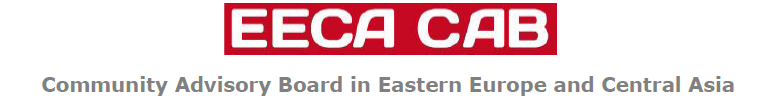 Lessons learnt
Never overestimate the knowledge of pharma
 Never underestimate  the power of joint efforts
 Public vs confidential 
Try different approaches – sometimes you just never know what is going to work
It’s like throwing noodles into a wall with small holes. You never know which one will hit the hole 
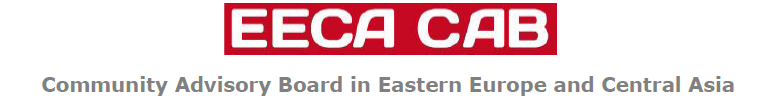 The Website
http://eeca-cab.org/en/news/

 The minutes
 Open letters
 Statements
 Company contacts
 Drug information
 News
 And more…
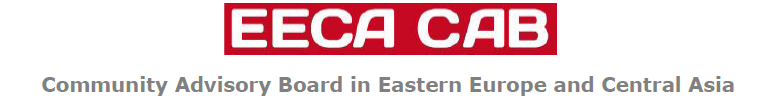 The Way Forward
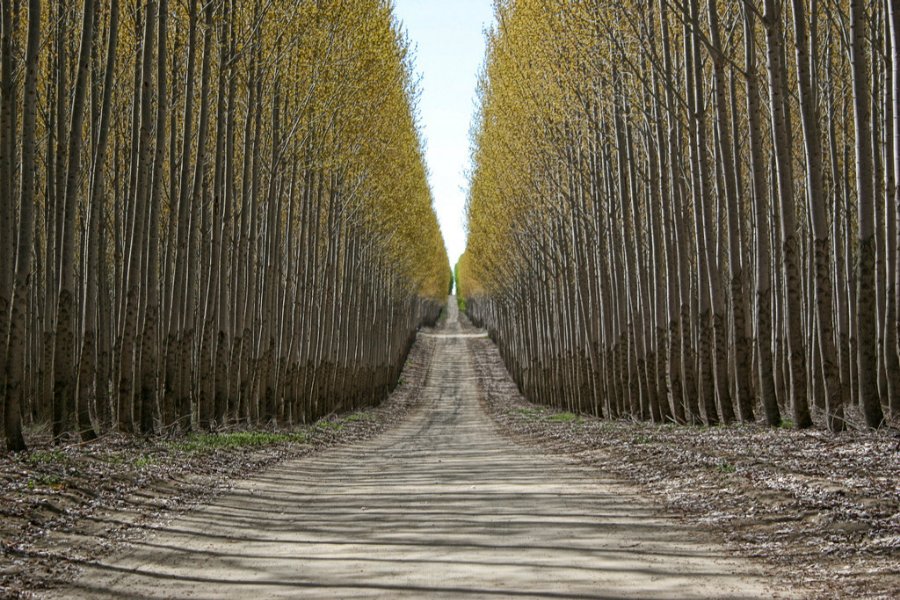